“Before people see the autism, they see my race”
An intersectional exploration of the lived experiences of masking and camouflaging Black Autistic girls in UK education using IPA and DisCrit
Dr Tiffany Nelson
Child, Community and Educational Psychologist
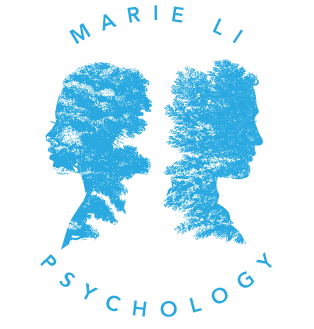 Plan for session
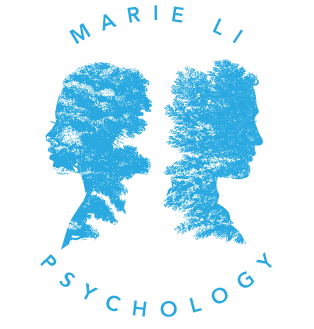 Literature
Research on autistic masking and camouflaging is relatively new 
Autistic masking and camouflaging tends to focus on females...little is known of the experiences of males
Autism research focusing on intersectionality is limited
No autism research focusing on Black girls in the UK
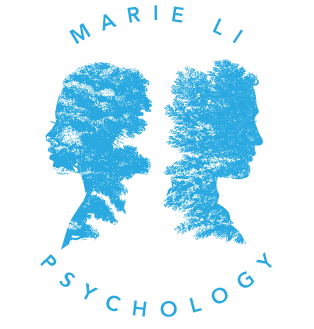 Theoretical Framework
Interpretative Phenomenological Analysis (IPA)
Disability Critical Race Theory (DisCrit)
Intersectionality theory and Disability Critical Race Theory provides a lens through which to examine the influence of power, oppression, privilege, racism and ableism on the Autistic experience
IPA focuses on how the individual makes sense of their lived experience
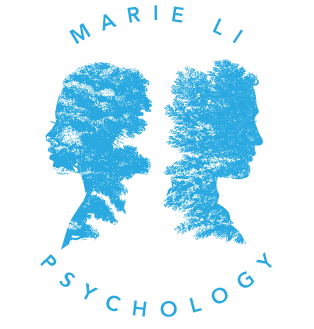 Group Experiential Themes
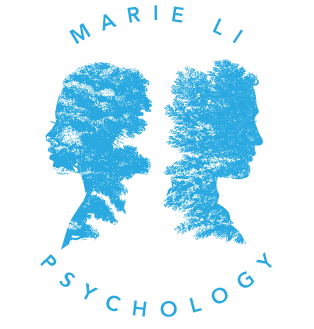 Acceptance and belonging
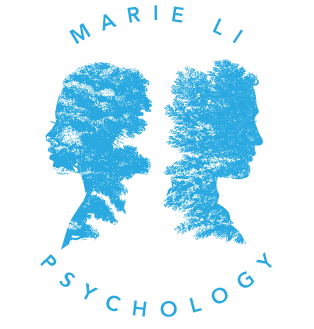 Navigating the intersection of autism, race and gender
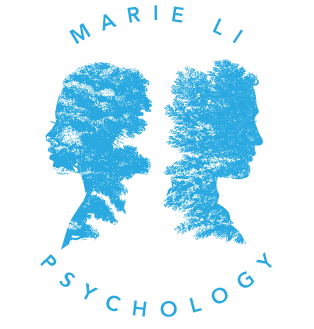 Societal level understandings
Pyramid of hate (Anti-Defamation League, 2018)
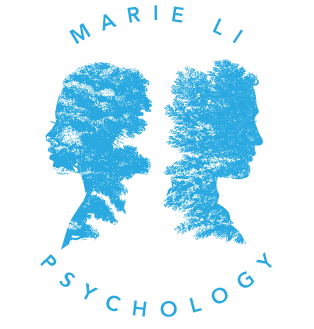 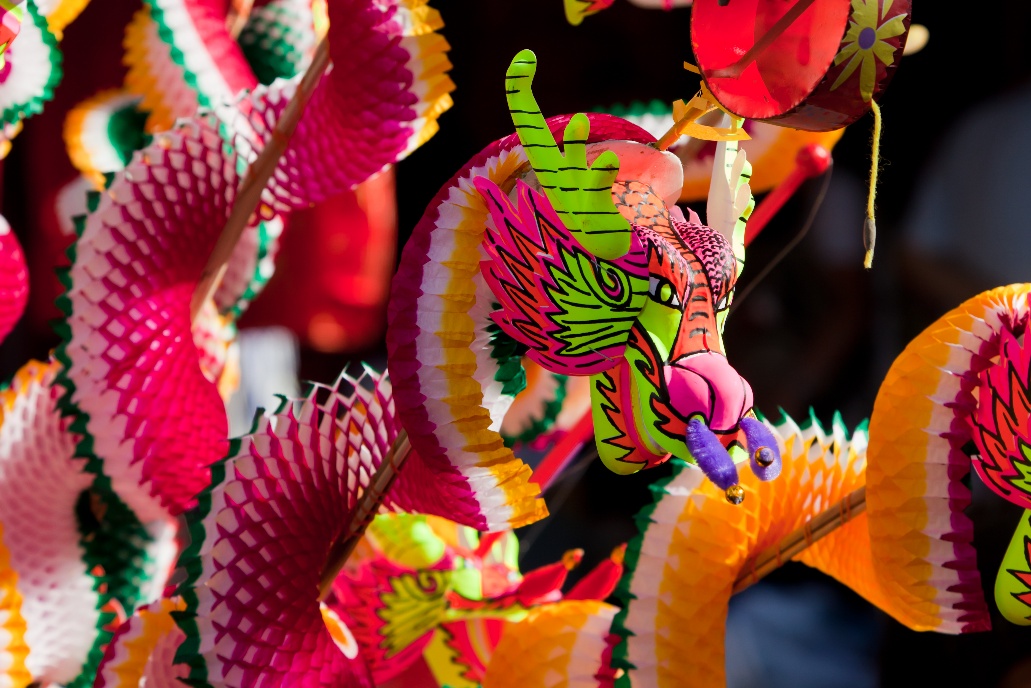 Practical Implications – Individual Level
Consider your own biases and how that may influence your interactions with students and colleagues
Are you projecting neuro-typical/normative ideals of social interactions in your teaching methods, questions, assignments? 
Neuro-affirmative approaches
Adapted teaching methods, resources, curriculum
Clear, structured, multi-sensory materials
Developing consistency in expectations between tutors
Respecting and honouring individual communication preferences
Celebrating different cultures, faiths, languages 
Ensuring access to movement activities and breaks when needed.
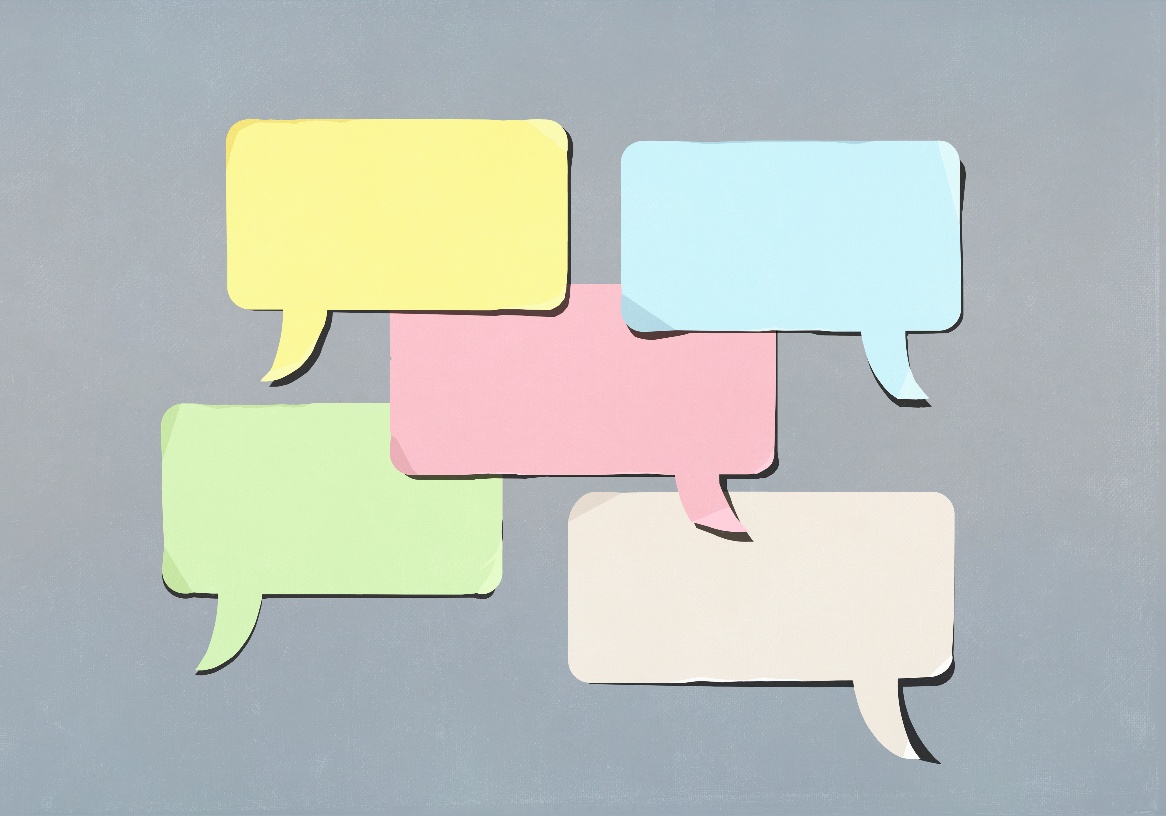 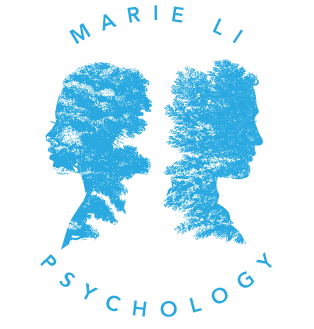 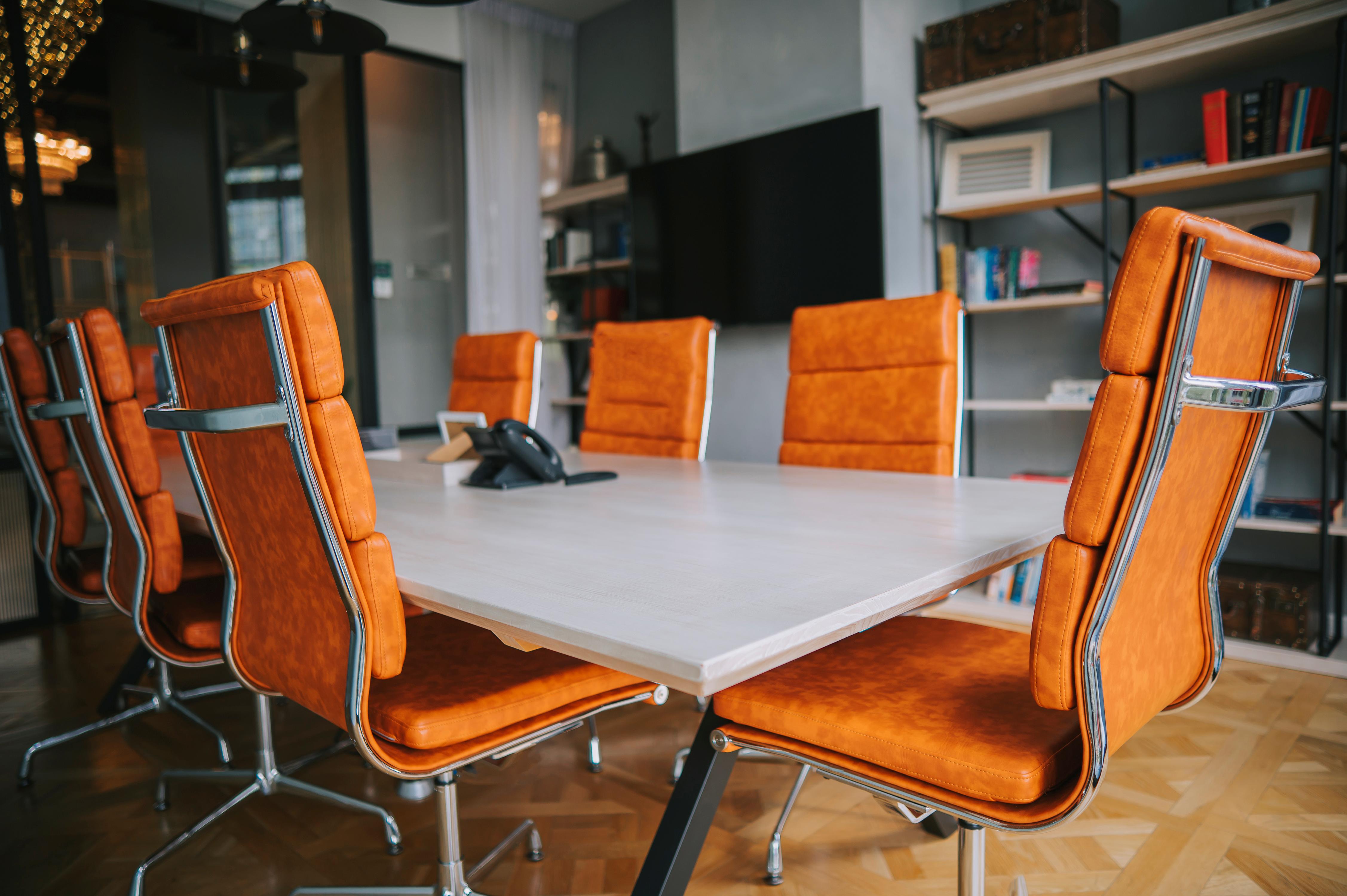 Practical Implications – Organisational Level
Work at an organisational level to ensure inclusive environments
Challenging social inequities
Disability departments – reasonable adjustments
Ensure safe, calming sensory environments
Acknowledge and tackle all forms of racism, ableism and misogyny within your setting. Develop anti-discrimination policies
Autistic led/informed psychoeducation (continuous, embedded)
Training on intersectionality and cultural sensitivity.
Inclusive and empowering organisational cultures – representation alone is not enough
Representation of difference in staff on all levels including senior leadership team
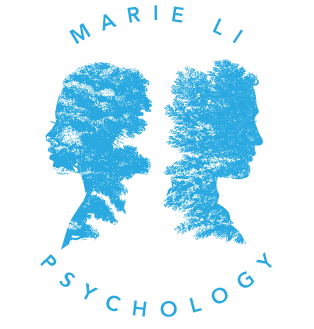 “Make a career of humanity”
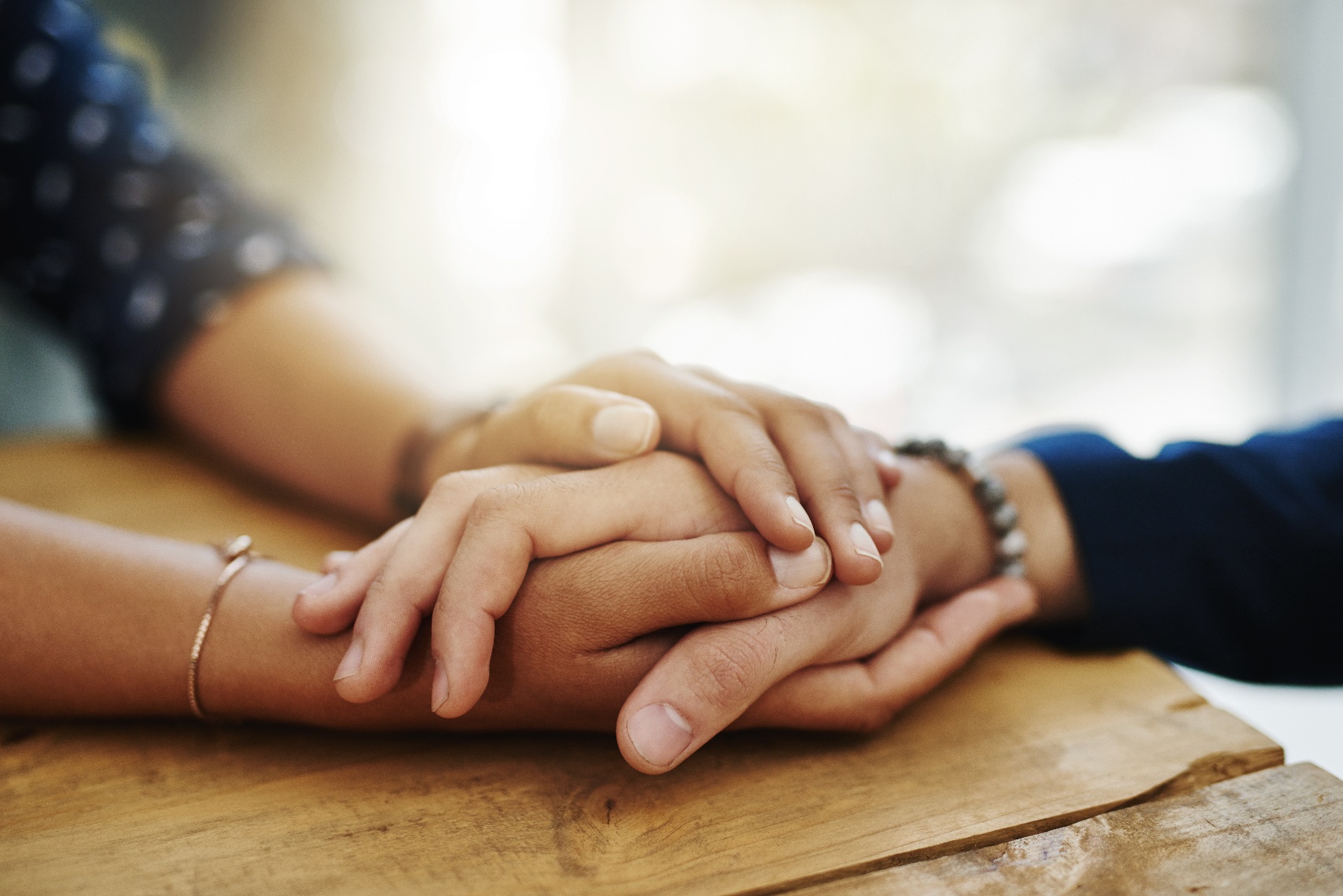 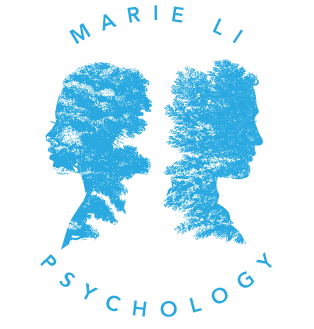 Comments, reflections, questions
Instagram: @MarieLiPsychology
TikTok: @MarieLiPsychology
Twitter: @DrTNelsonEP
Bluesky: @drtiffanynelson.bsky.social